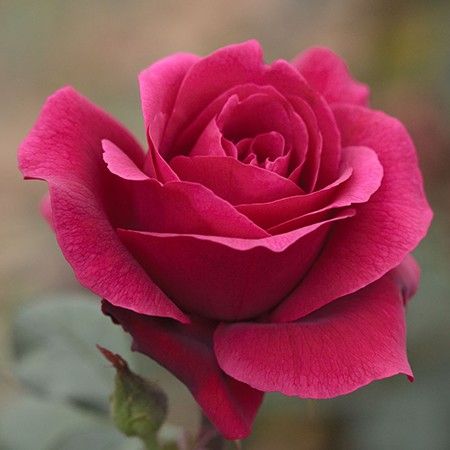 Welcome 
To 
My 
Students
Md. Aksar Ali (Emon)
B. A (Hons.) M. A (English), B. Ed, M.Ed. Bangladesh Open University.
Assistant Teacher (English)
Magura M.U Alim Madrasah
Kahaloo, Bogura. 
Email:aksarali196@gmail.com
Subject
English-2
Class
Ten
Lesson
Articles
Learning Outcomes
After completing this lesson, students will be able  to…..
 Define Articles.
 Classify Articles.
 Fill in the gaps with appropriate Articles.
 Use articles correctly in making sentences.
Articles
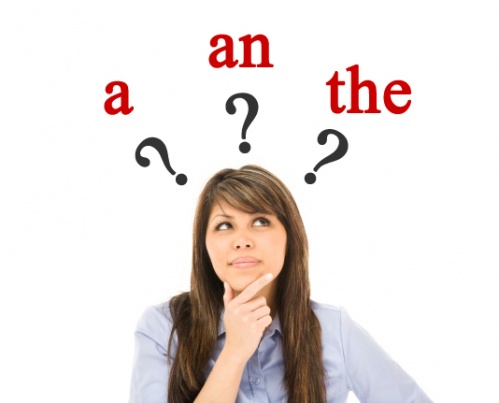 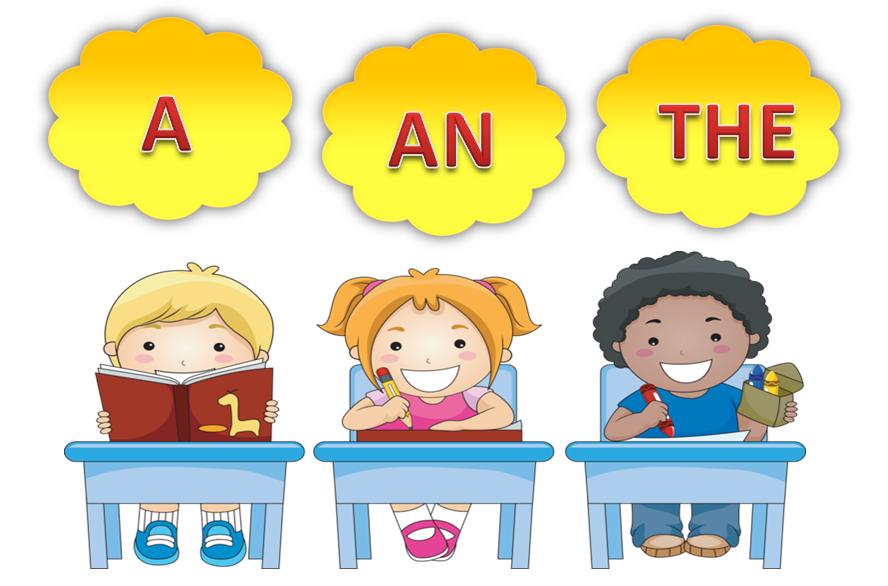 কে Articles বলে।
Articles দুই প্রকার।
যথাঃ 
      1. Indefinite Article
      2. Definite Article
Articles(a, an and the)
Definite Article

The কে Definite Article বলে।

এক বা একাধিক ব্যক্তি, বস্তু বা প্রাণীকে বুঝায়।

যেমন : the man = a definite man
Indefinite Article

A এবং An কে Indefinite Article বলে।

কোন অনির্দিষ্ট ব্যক্তি, বস্তু বা প্রাণীকে বুঝায়।

যেমন : a man = any man; a tree = any tree
Lesson : Use of “a” and “an”
Use of ‘a’ and ‘an’
Rule-1. সাধারনত শব্দের শুরুতে Consonant থাকলে তার পূর্বে Article ‘a’ বসে এবং Vowel (a,e,i,o,u) থাকলে তার পূর্বে Article ‘an’ বসে।
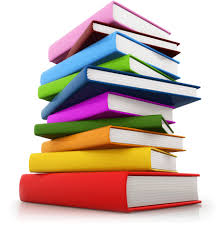 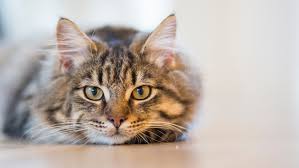 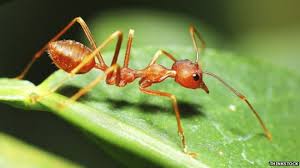 a book
a cat
an ant
Use of ‘a’ and ‘an’
Rule-2. কোন Word- এর শুরুতে Consonant ‘h’ থাকলে এবং উচ্চারণ যদি ‘হ’ এর মত হয় তাহলে তার পূর্বে Article ‘a’ বসে।
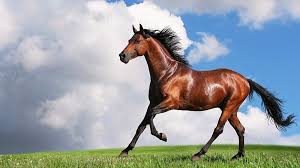 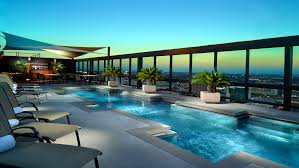 a horse
a hotel
Use of ‘a’ and ‘an’
Rule-3.  কোন Word- এর শুরুতে Consonant ‘h’ থাকলে এবং উচ্চারণ যদি ‘অ/আ/এ’ এর মত হয় তাহলে তার পূর্বে Article ‘an’ বসে।
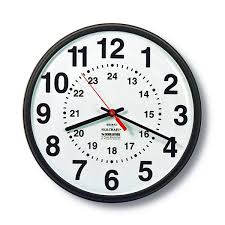 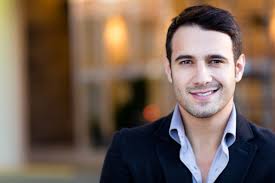 an honest man
an hour
Use of ‘a’ and ‘an’
Rule-4. কোন Word- এর শুরুতে Vowel থাকলেও উচ্চারণ যদি ‘ইউ’ বা ‘ওয়া’ এর মত হয় তাহলে তার পূর্বে Article ‘a’ বসে।
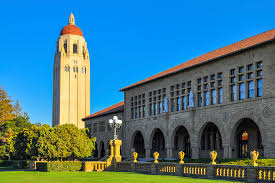 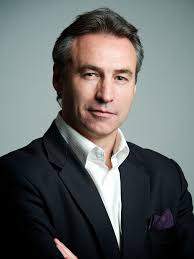 a university
a European
Use of ‘a’ and ‘an’
Rule-5. Abbreviation (শব্দ সংক্ষেপ)-এর প্রথম অক্ষর এর উচ্চারণ consonant এর মত হলে তার পূর্বে Article ‘a’ বসে এবং vowel এর মত হলে  ‘an’ বসে।
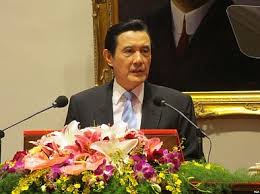 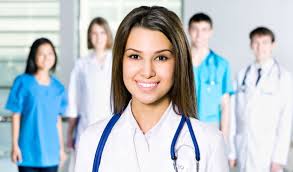 an M.B.B.S.
a D.C.
More rules of using ‘a’ and ‘an’
Rule-6.  Dozen, hundred, thousand, million ইত্যাদির পূর্বে ‘a’ বসে।
Example: a dozen of pencils		a hundred students	a thousand people
Rule-7. Exclamatory sentence যদি ‘what’ দিয়ে শুরু হয়, তাহলে what- এর পরে a বা an বসে।
Rule-8. 1. What a nice bird it is!	2. What an idea!
Rule-9. পেশা, ব্যবসা ইত্যাদি বুঝাতে a বা an বসে।
Example: 1. She is a teacher.		2. He is an engineer.
Use of ‘The’
Rule-1. কোন নির্দিষ্ট Countable/ Uncountable Noun-এর পূর্বে ‘The’ বসে।
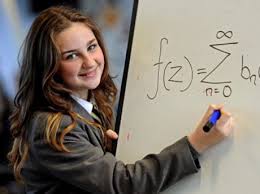 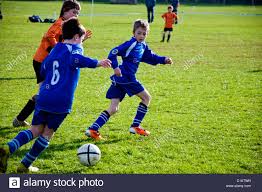 The girl is intelligent.
The boys are playing.
Use of ‘The’
Rule-2. একজাতীয় সকলকে বুঝাতে Singular Common Noun-এর পূর্বে ‘The’ বসে।
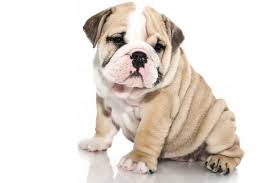 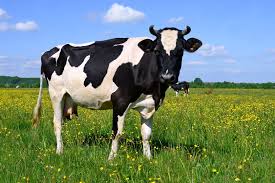 The dog is a faithful animal.
The cow is a useful animal.
Use of ‘The’
Rule-3. এই বিশ্বে মাত্র একটি আছে এমন Noun-এর পূর্বে ‘The’ বসে।
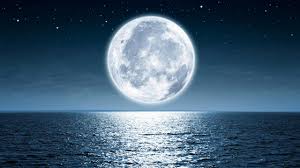 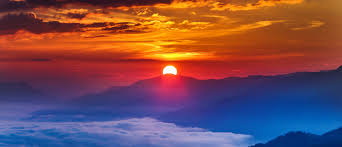 The moon is beautiful.
The sun rises in the east.
Use of ‘The’
Rule-4. ধর্মীয়গ্রন্থ, মহাকাব্য ও সংবাদপত্রের নামের পূর্বে ‘The’ বসে।
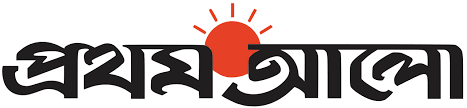 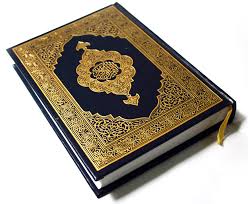 The Prothom Alo
The Quran
Use of ‘The’
Rule-5. নদী, সাগর, উপসাগর বা মহাসাগরের নামের পূর্বে ‘The’ বসে।
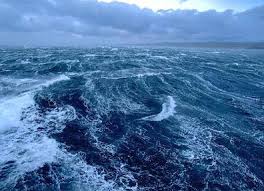 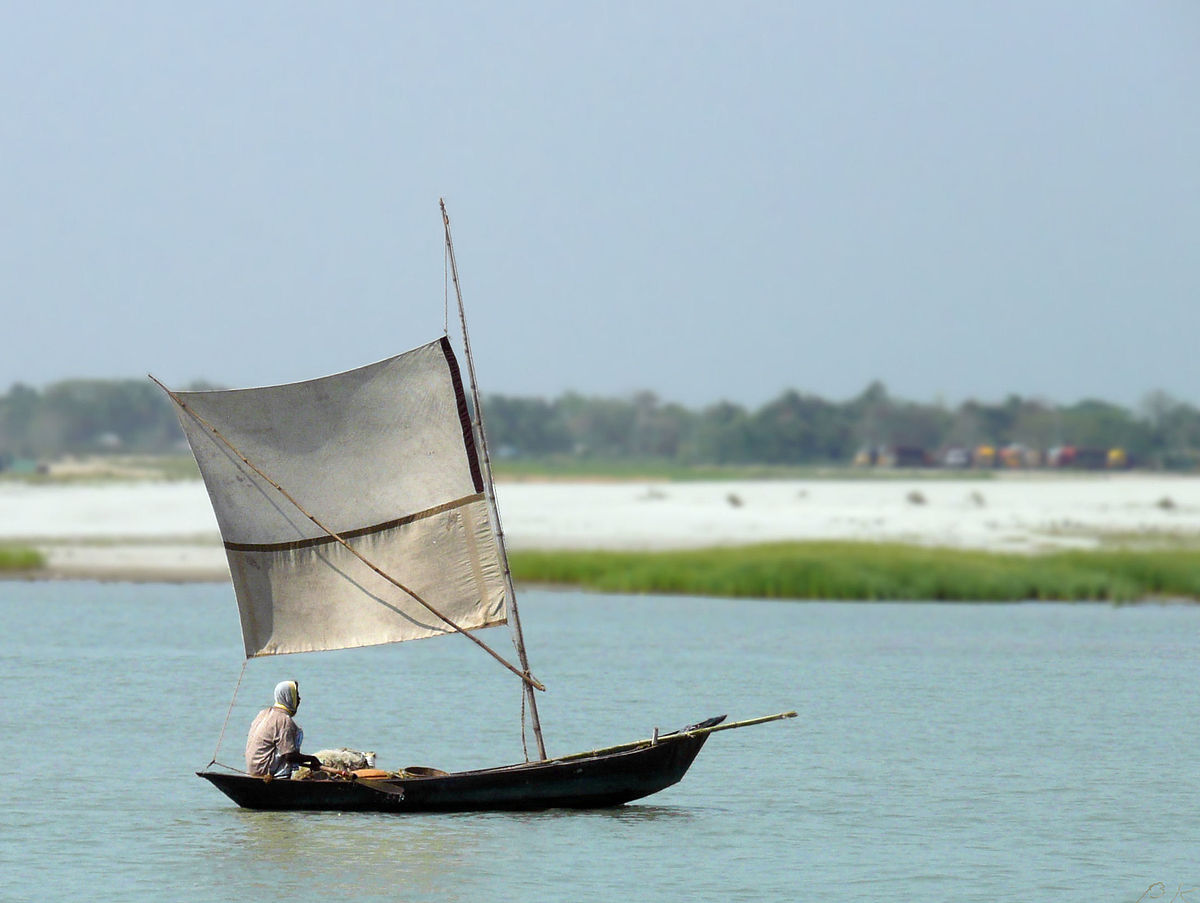 The Bay of Bengal
The Padma
Use of ‘The’
Rule-6. পর্বতমালা বা কয়েকটি পর্বতের সমষ্টি, দ্বীপপুঞ্জের বা দ্বীপের সমষ্টির পূর্বে ‘The’ বসে।
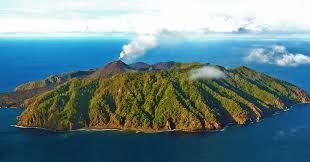 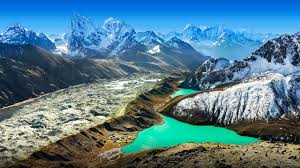 The Andamans
The Himalayas
More rules of using ‘The’
Rule-7. মরুভূমির নামের পূর্বে ‘The’ বসে।
Example: The Sahara, The Arabian Desert etc.
Rule-8: দিকের নামের পূর্বে ‘the’ বসে। 
Example: The north, the south, the east etc.
Rule-9: ট্রেন, জাহাজ বা উড়োজাহাজের নামের পূর্বে ‘the’ বসে। 
Example: The Subarna Express, The Bangladesh Biman etc.
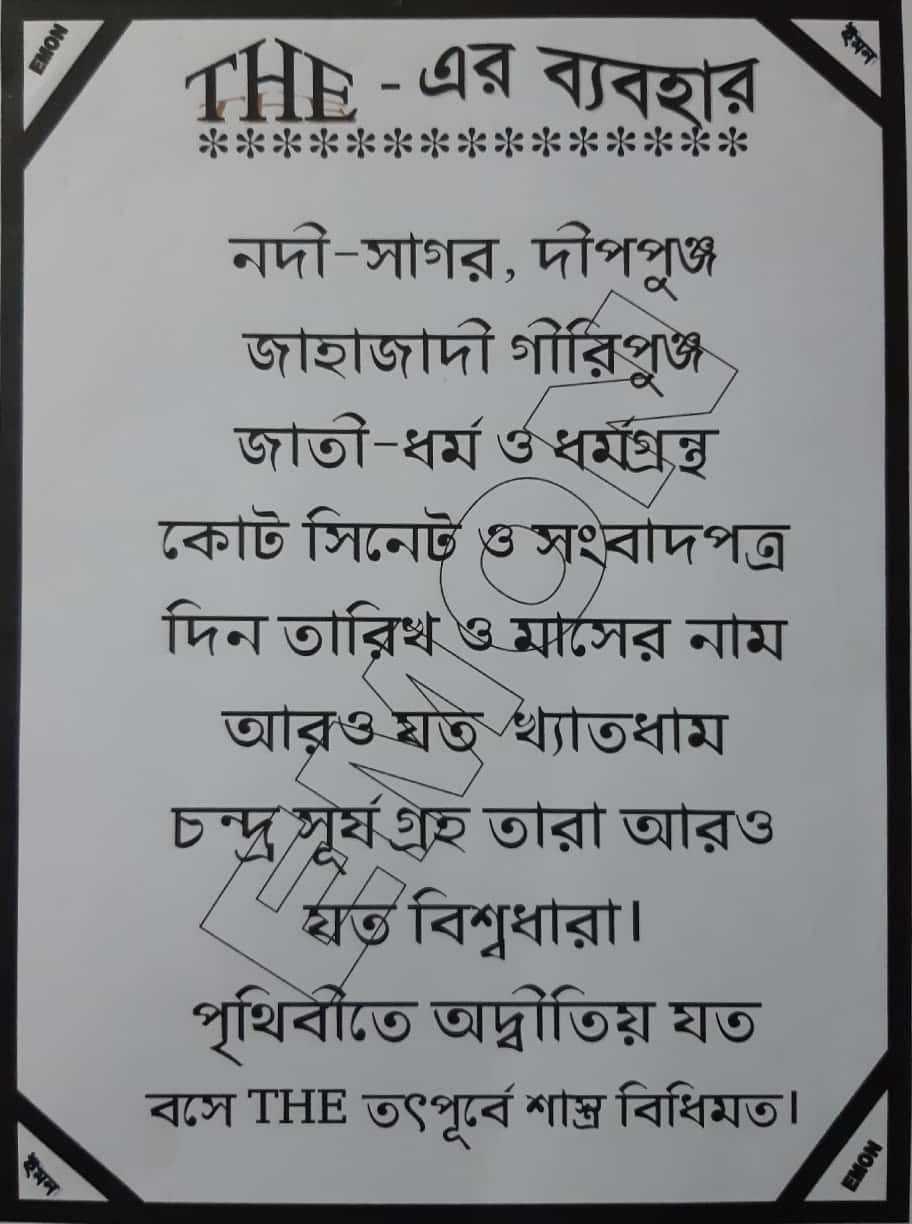 ছন্দে ছন্দে ‘the’ এর ব্যবহার
Pair Work
Fill in the gaps with appropriate articles:

a) ___ earth moves round the sun.		Ans. The
b) The camel is ___ gentle animal.		Ans. A
c) She is ___ M.A.						      Ans. An
d) Rahim is ___ university student.		Ans. A
e) The sun sets in ___ west.				Ans. The
HOME WORK
Use appropriate articles in the following sentences:
a) He is ___ one eyed man.
b) Nazrul is ___ Byron of Bangladesh.
c) It is ___ unique idea.
d) He lives in ___ USA.
e) It is ___ beautiful bird.
Thanks To All